Consulta e Audiência Públicas nº 24/2019
Consulta Pública sobre proposta de regulamentação associada ao descomissionamento de instalações de exploração e produção e à alienação e reversão de bens
Mauro Destri
Problem Solver
08.01.2020
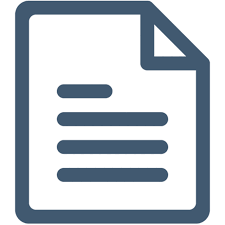